HLAVNÍ  LIDSKÉ  RASY (PLEMENA)

 Europoidní

 Mongoloidní

 Negroidní
Úkoly:

 - na snímku 1-10  se pokus vybrat
lidskou rasu a stát, ve kterém žije
 - kdo je to MULAT, MESTIC , ZAMBO
 - jaké je % zastoupení hlavních ras 
na Zemi
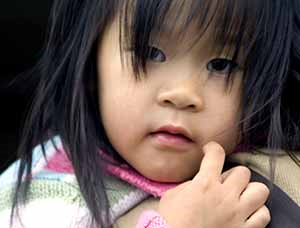 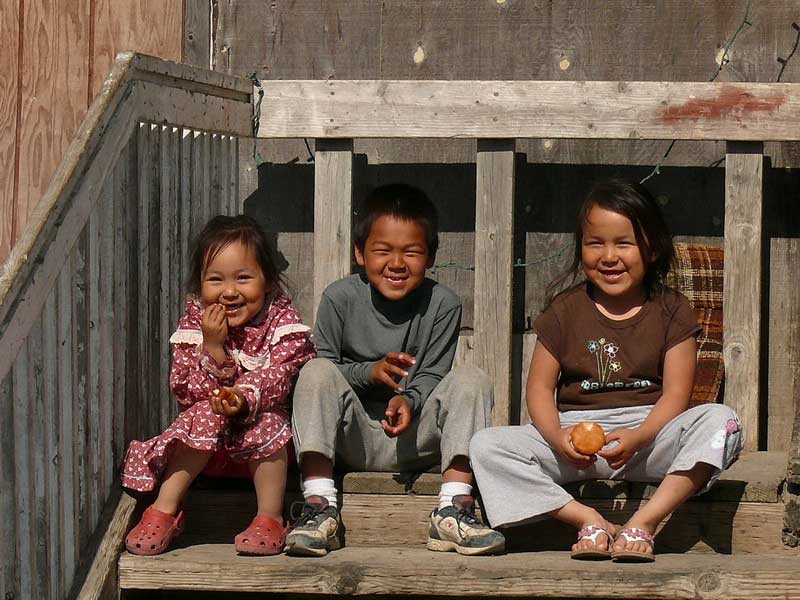 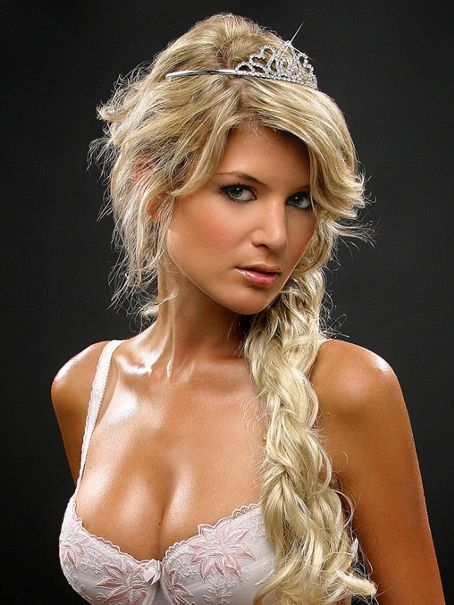 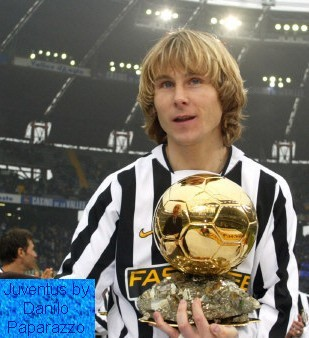 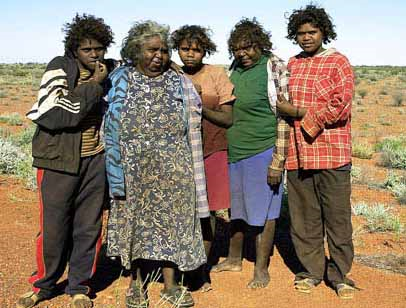 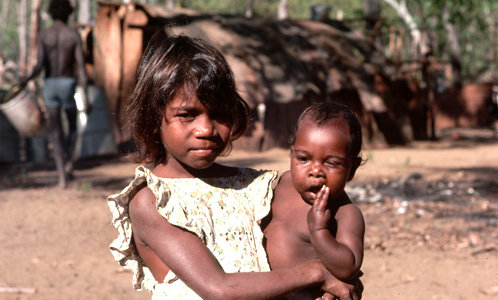 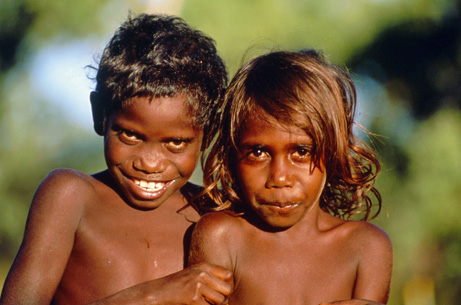 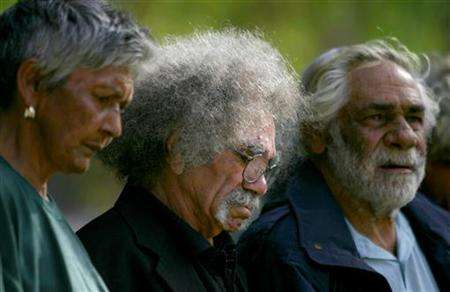 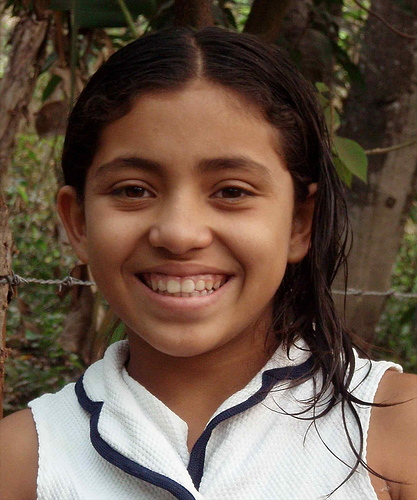 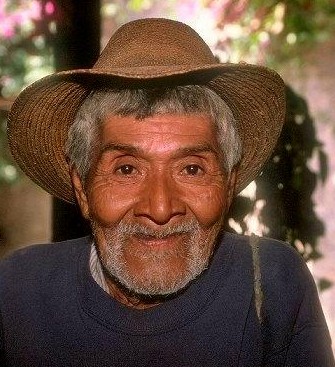 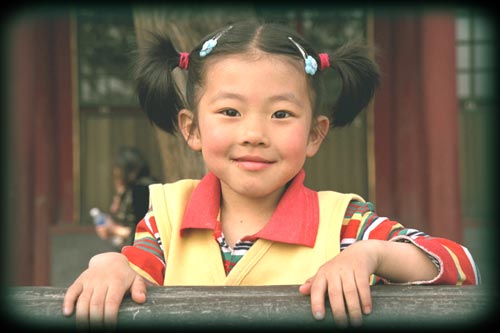 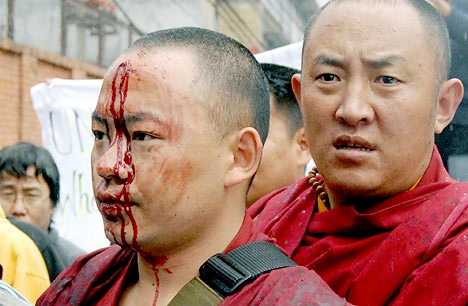 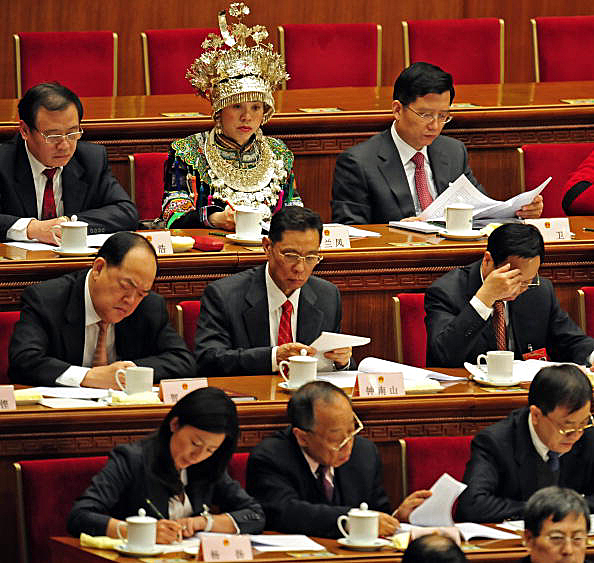 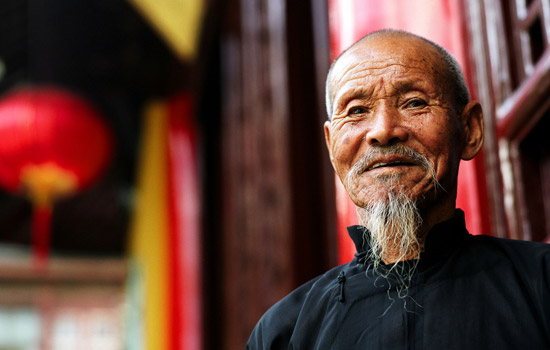 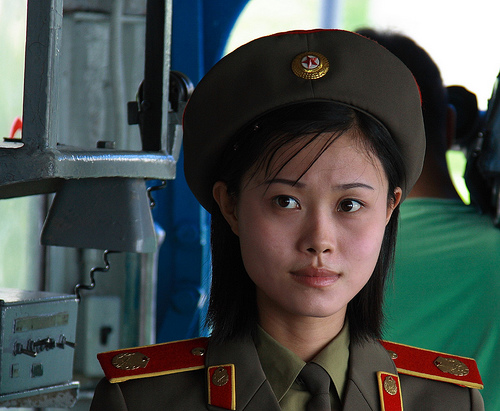 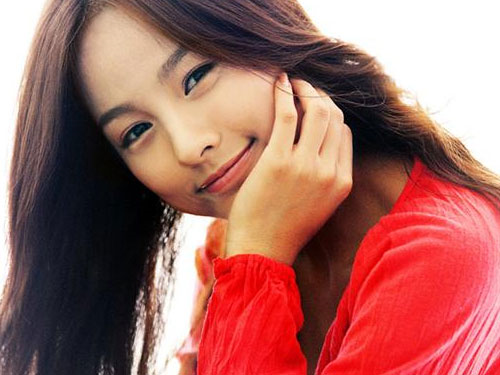 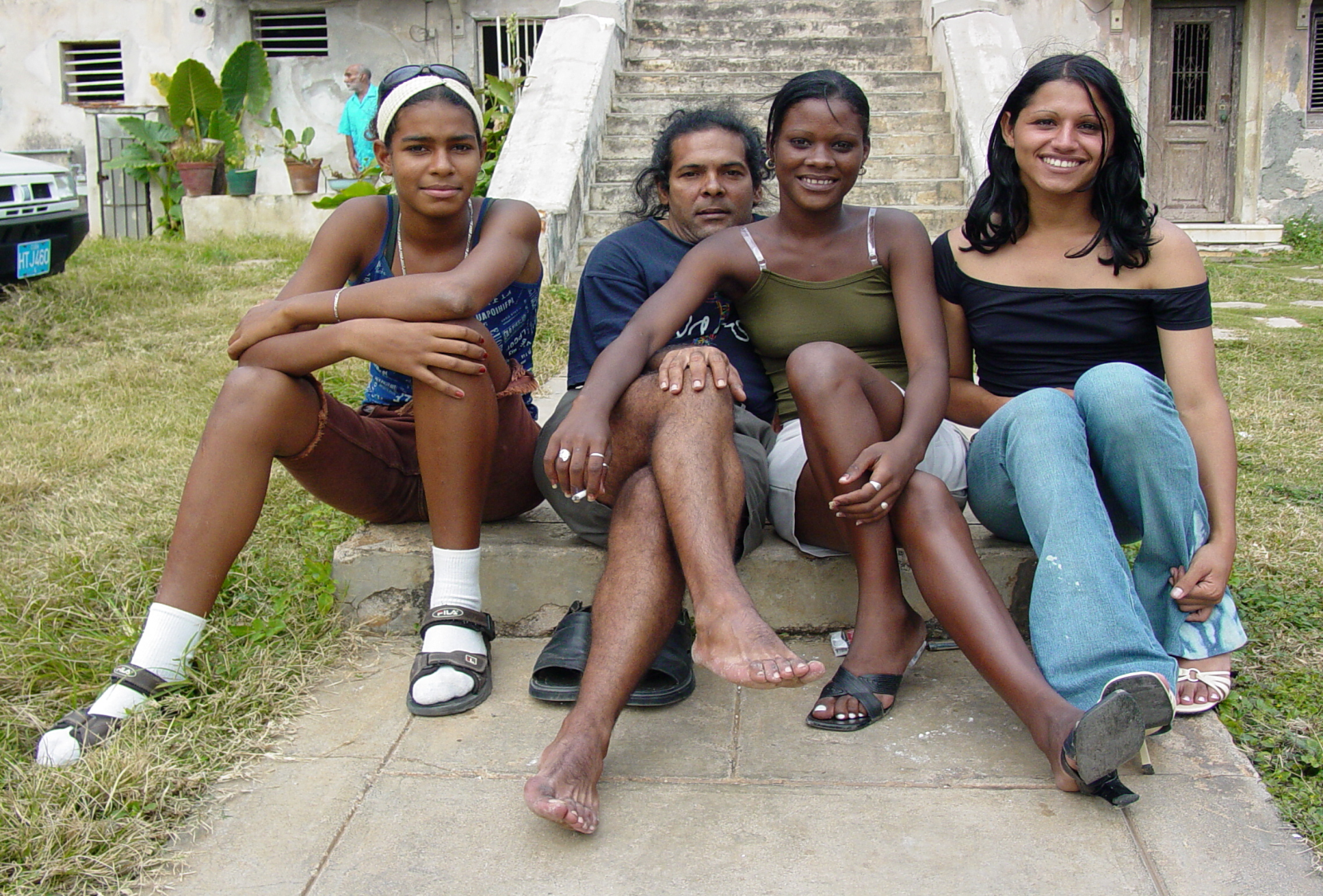 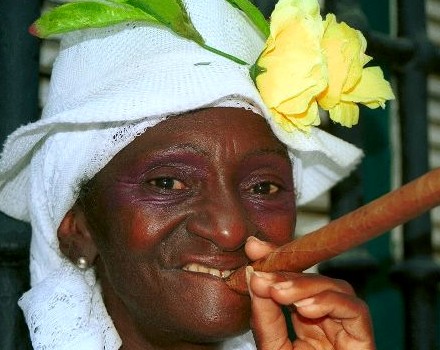 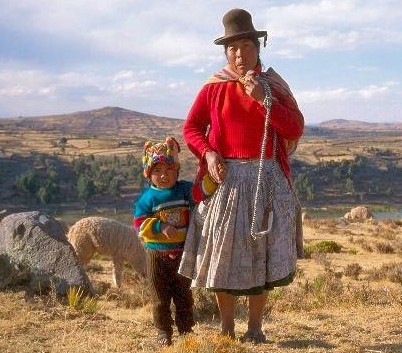 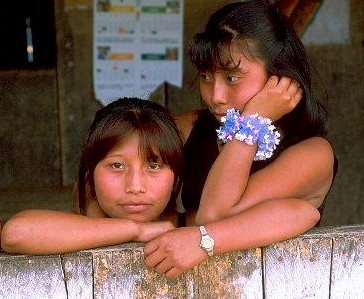 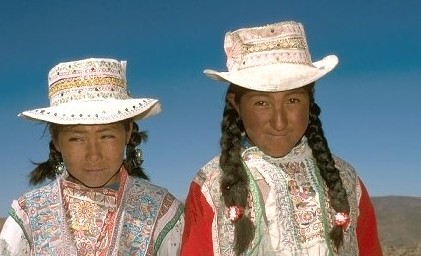 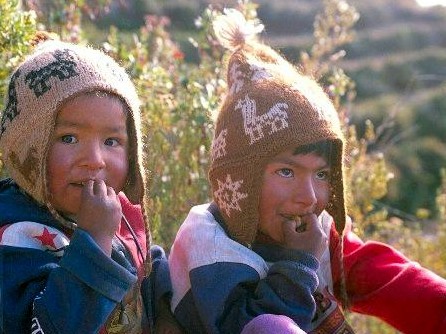 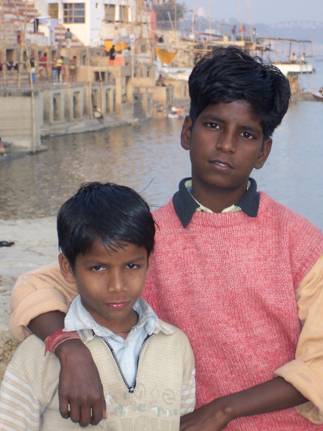 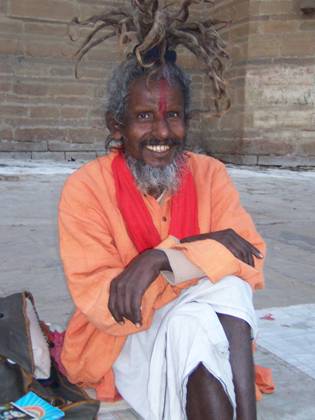 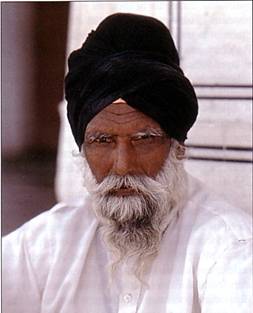 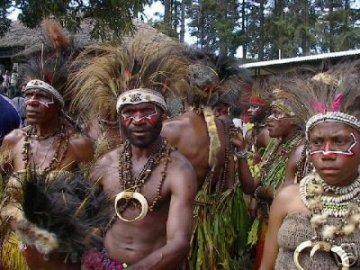 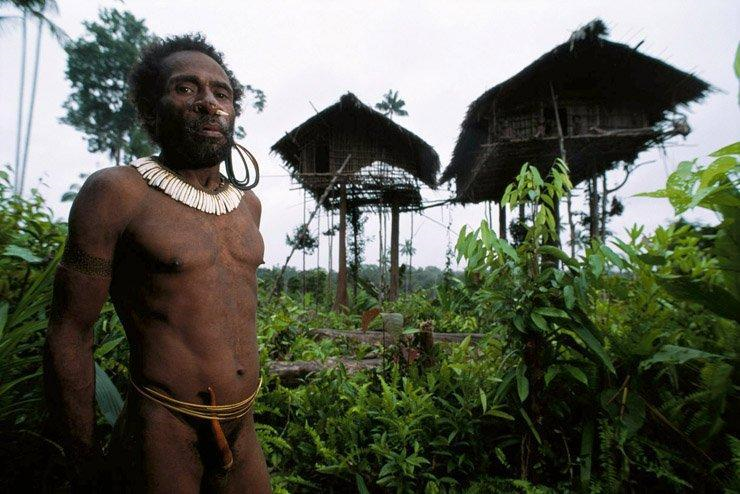 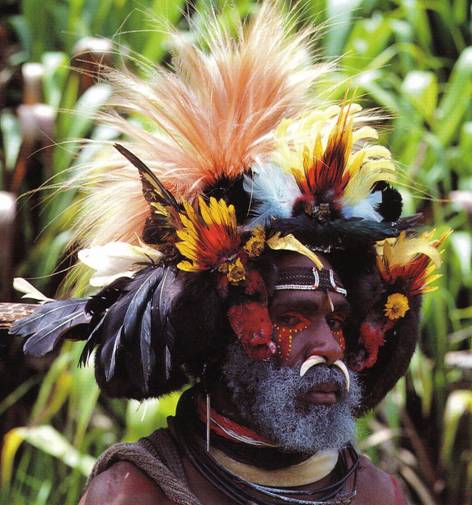 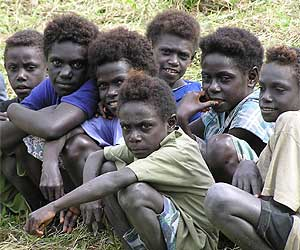 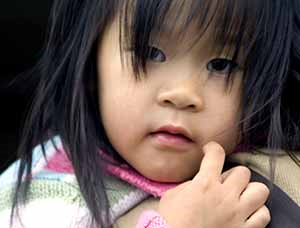 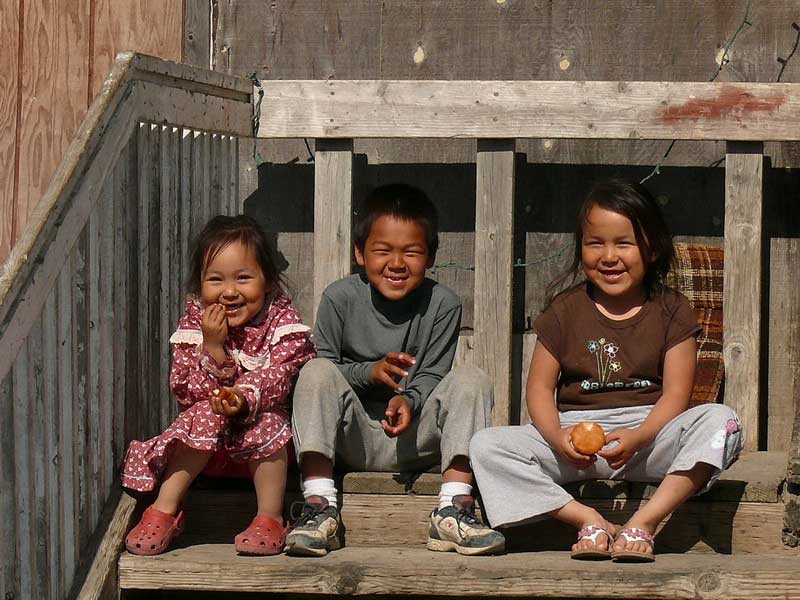